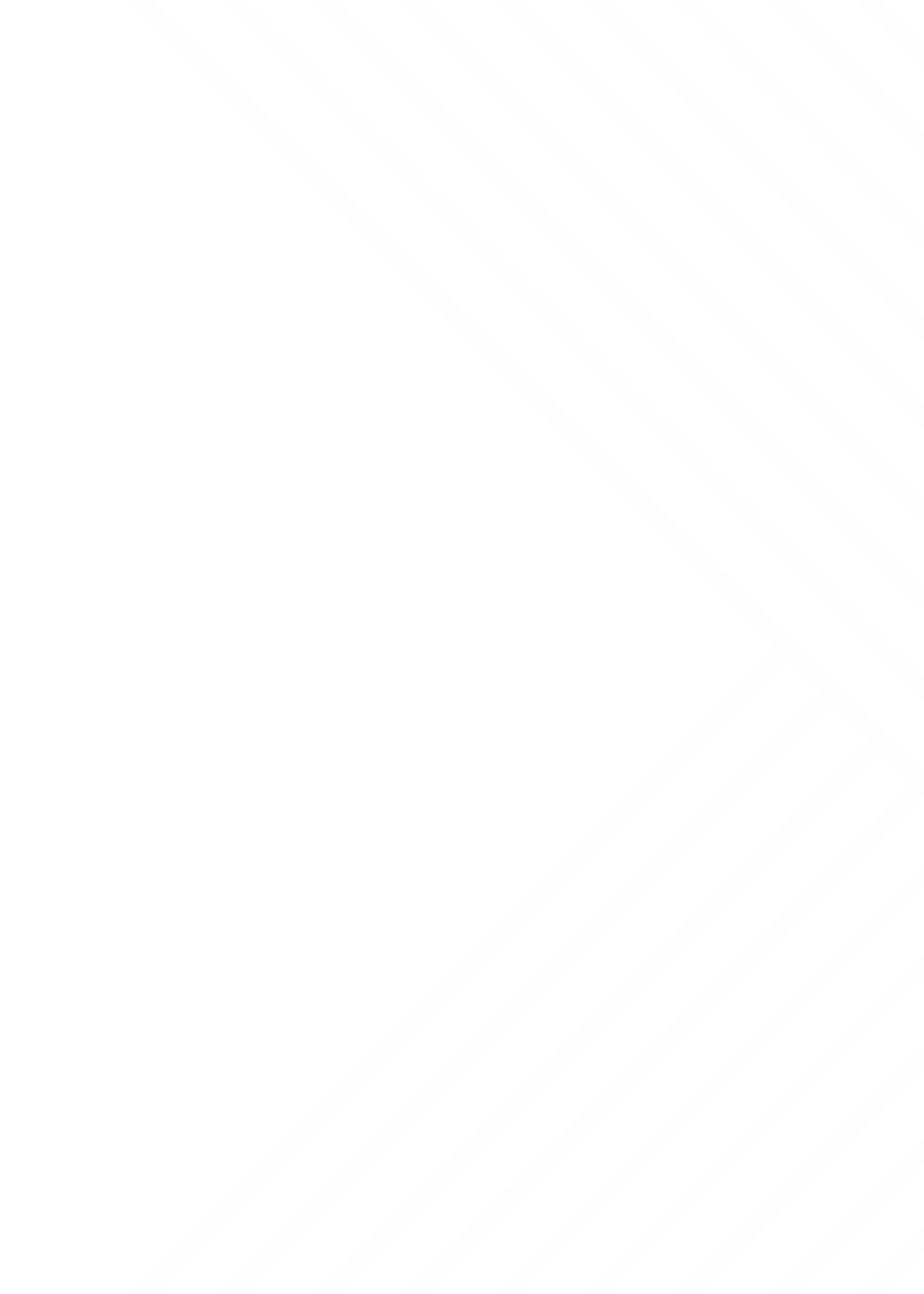 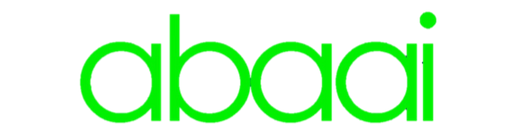 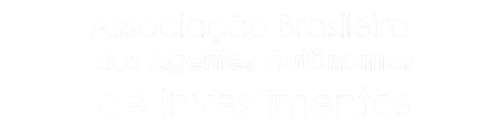 COMISSÃO DE FINANÇAS E TRIBUTAÇÃO
Dezembro/2021
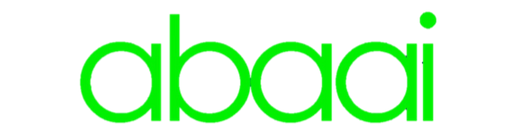 QUEM SOMOS
À ABAAI - Associação Brasileira de Agentes Autônomos de Investimentos - tem o objetivo de ser à interlocutora dos assessores de investimento junto ao mercado, aos órgãos públicos, legisladores e reguladores, desempenhando um papel fundamental na modernização e no aprimoramento das regras que regem a sua atividade, como também nas melhores práticas a serem implementadas pelos seus associados. À associação acredita que quanto mais acesso à educação as pessoas tiverem, mais terão consciência sobre à importância de empreender. E esta visão gera um enorme impacto em toda a sociedade.
+140
+3500
+1500K
R$100Bi
assessores
       de investimentos
escritórios
associados
clientes
AUC
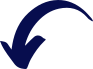 de 8 corretoras
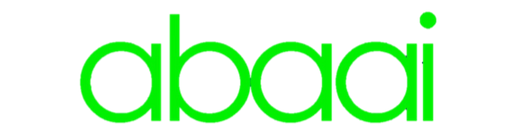 Visite nosso site em www.abaai.com.br
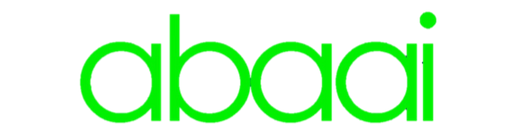 Membros Eleitos com mandato de 3 anos
Pluralidade na Composição
Diego Ramiro – Presidente
Paulo Abrão – VP Social
Ricardo Czapski – VP Financeiro
Eduardo Jorge
Eduardo Siqueira
Felipe Schaffler
Francisco Gonçalves
Lauro Figueiredo
Lucas Teles
Marcos Fernandes
Patricia Cezar
Paulo Corrêa
Marcus Vinicius – Presidente
Francisco Brant de Carvalho
Sanzio Cunha
Ana Kalil – Independente
Hudson Bessa - Independente
Representantes do BTG Pactual, XP Investimentos, Safrainvest, Genial Investimentos,  
                                                                      Modalmais
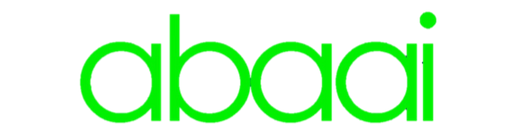 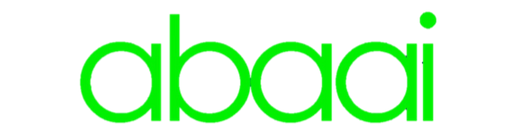 Pilares
Parcerias
 estratégicas
Regulatório
Educação
R$90BI
CVM
Ministério da Economia
             BACEN
                RFB
   Congresso Nacional
 Associações de Classe
   Membro do IMK 2021
Fundação Getúlio Vargas
   Membro da Comissão de Certificação
     e Educação Continuada da Ancord
   Indicado para o Comitê Consultivo de 
                Educação da CVM 2022
Escritórios de Advocacia
Plataformas de Investimentos
     Gestoras de Recursos 
     Corretoras de Seguros
     Corretoras de Câmbio
   Plataformas de Research
                Fintechs
        Educação Financeira
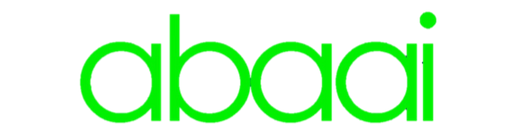 Visite nosso site em www.abaai.com.br
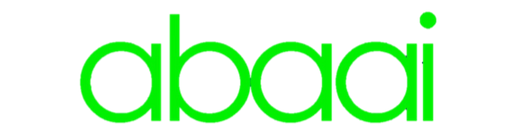 TIMELINE
PLP 96/2021 – Simples Nacional
 AP BACEN
IMK
CVM Educacional
MP 1040 – Assessor 
PL 2081/21 – Assessor LAERCIO Oliveiras
PL 2690/21 – Taxa de Fiscalização
PLP 161/21 – Simples Nacional
Carlos Bezerra
MP 1072 – Taxa de Fiscalização
PLP 109/21 – Simples Nacional
AP Conceitual CVM SDM 03/19
Ofício ME – Taxa de Fiscalização CVM
CADE – Itaú x XP
2015
2017
2018
2019
2020
2021
Fundação ABAAI
Simples Nacional
Evento B3 – CVM, Ancord, ANBIMA
Ofício-Circular CVM 04/18
CVM - Portabilidade
 Ofício RFB – Simples Nacional
 AP ME, TN e CVM – Taxa de Fiscalização CVM
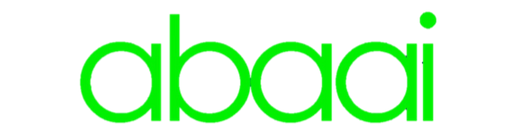 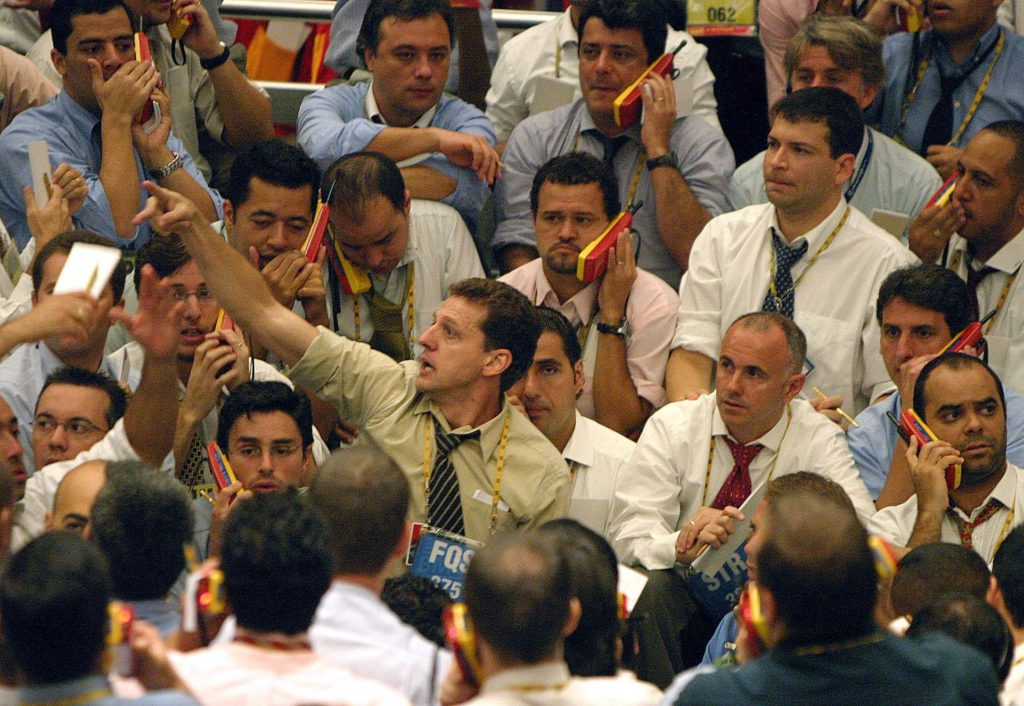 Os anos se passaram
Esta profissão não existe mais
Porém, nós só existimos hoje, por causa desta profissão.
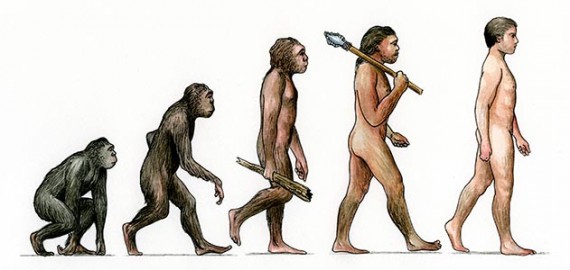 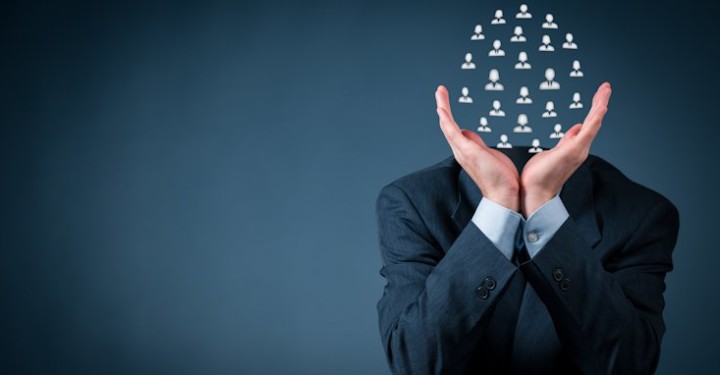 Não somos gestores
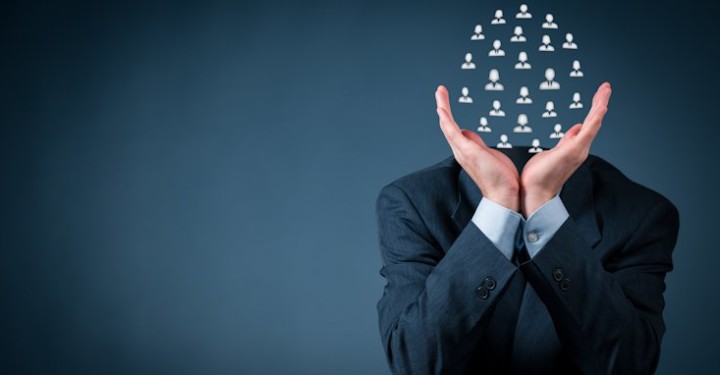 Não somos analistas
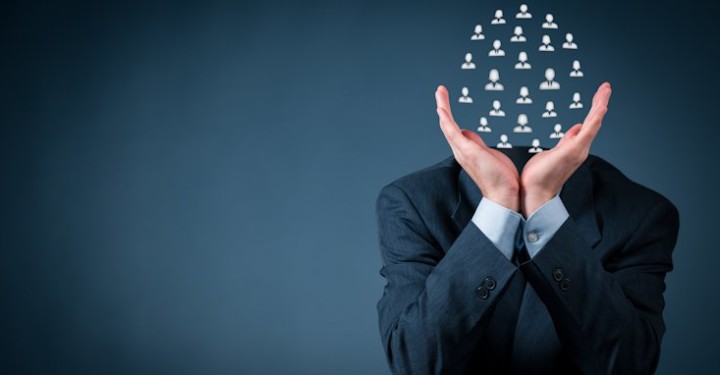 Não somos consultores
Somos Assessores de investimentos
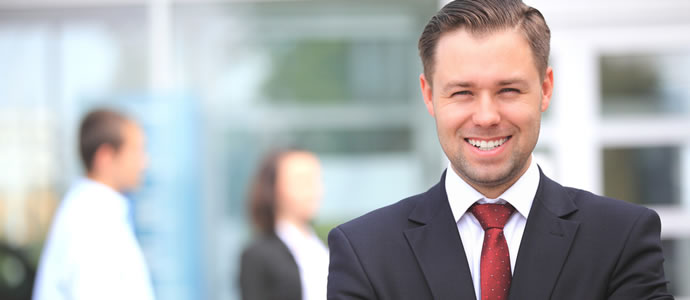 Dependemos dos nossos clientes
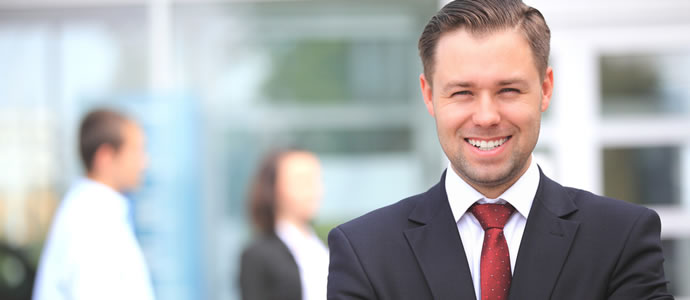 Mais de 1.300.000 Financial Advisors
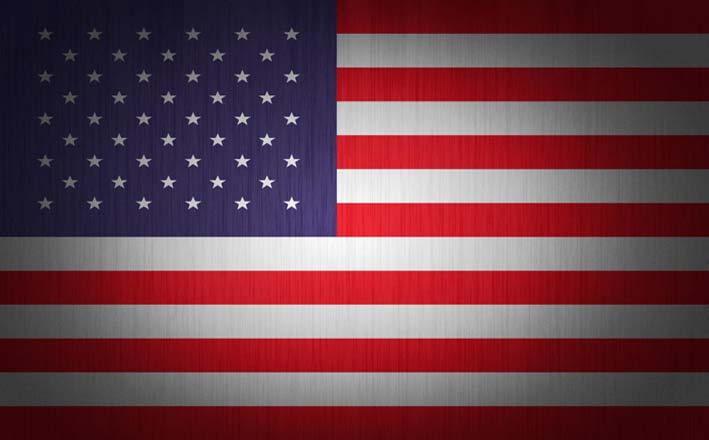 65% da Distribuição de investimentos 
é feita através dos F.A.
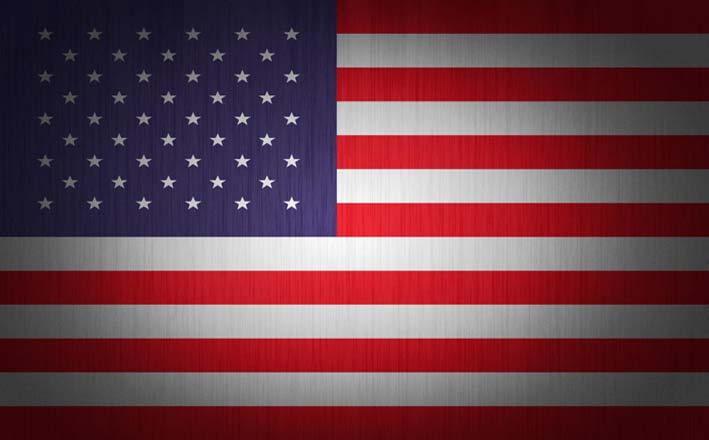 Ranking das melhores profissões 
nos EUA: 6ª
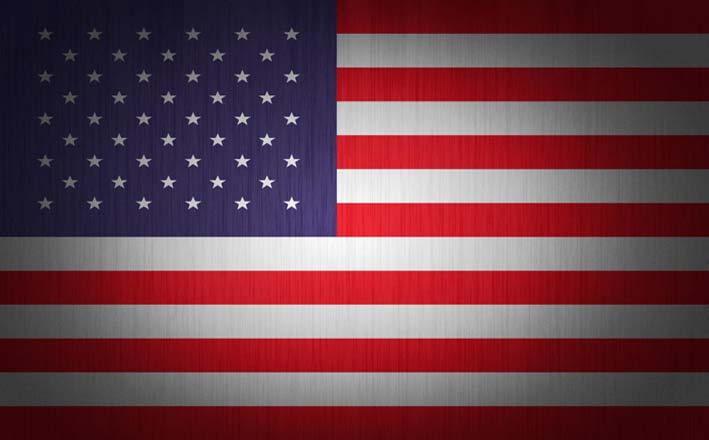 Por aqui estamos avançando
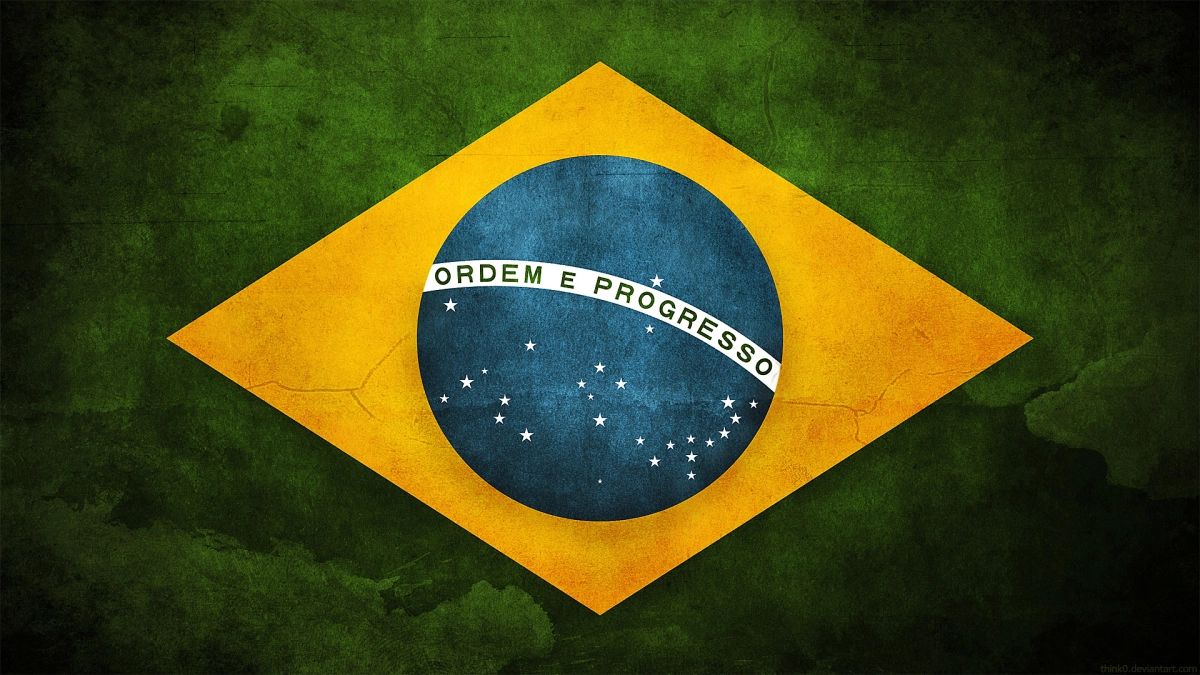 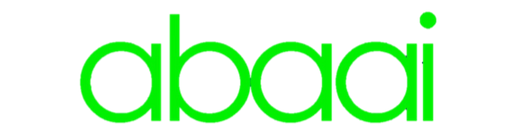 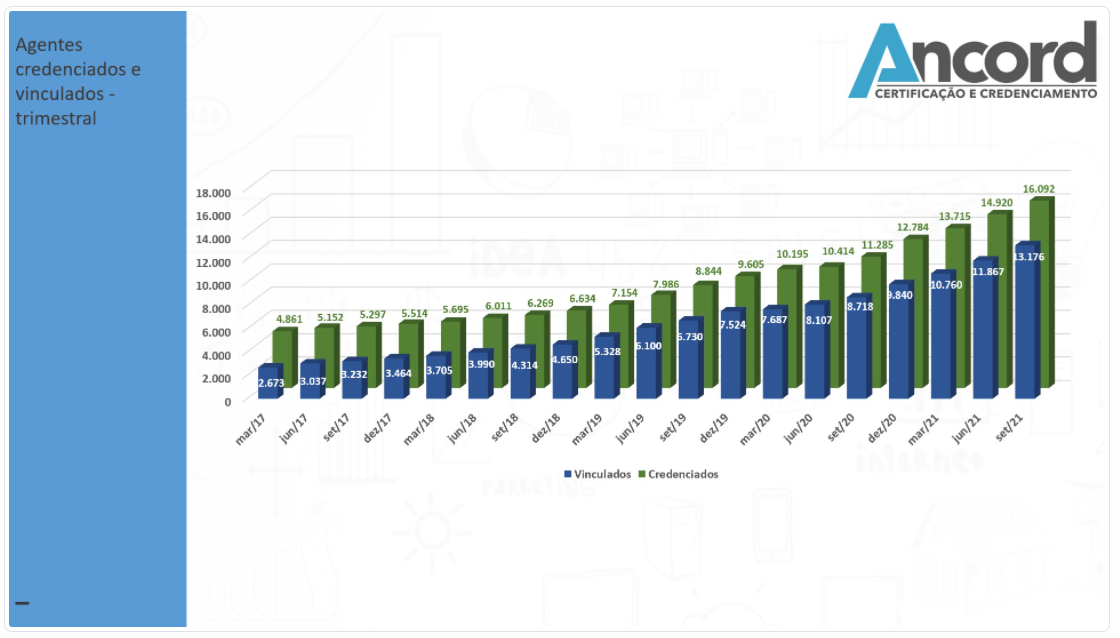 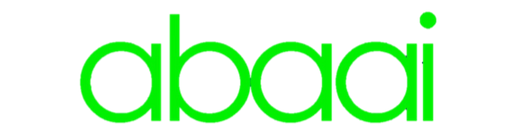 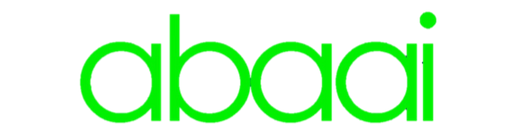 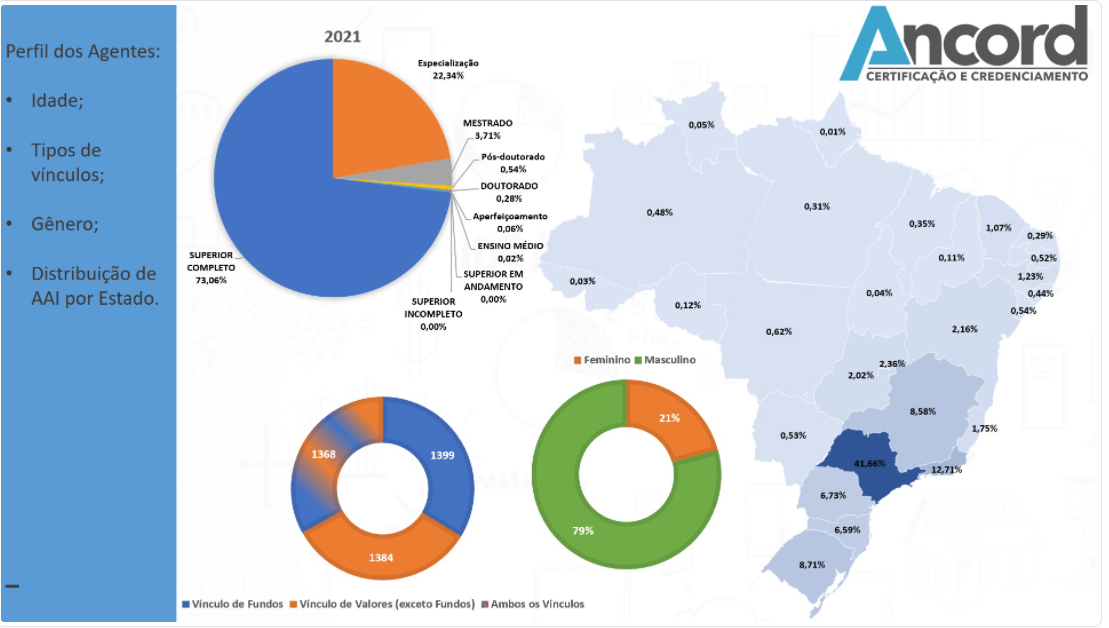 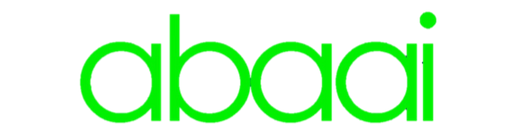 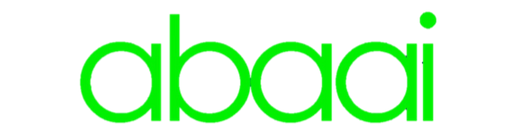 Existem1.183 empresas de AAIs.



419 Eirelis (35,43%)


500 de 2 a 10 sócios (42,26%)


264 Mais que 11 sócios (22,31%)


*Dados fornecidos pela ANCORD (Nov/21)
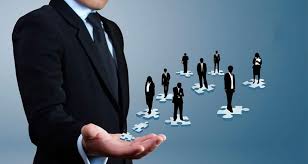 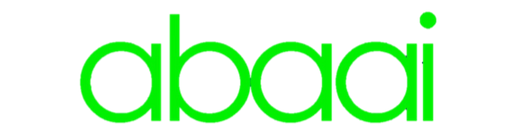 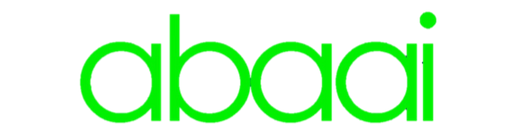 Pautas no Congresso
PL 2081/2021
Pleito: Nome da categoria
Autoria: Laércio Oliveira (PP-SE)
Relatoria: Philippe de Orleans (PSL-SP)
Status: Aguardando parecer do relator na CFT. 
https://www.camara.leg.br/propostas-legislativas/2286095
PL 3211/2021 - NOVO PROJETO DE LEI
Pleito: Nome da categoria
Autoria: Felipe Rigoni (PSB-ES)
Relatoria: 
Status: Apensado ao PL 2081/2021
https://www.camara.leg.br/propostas-legislativas/2299232
Regulatório
Nome
Educação
R$90BI
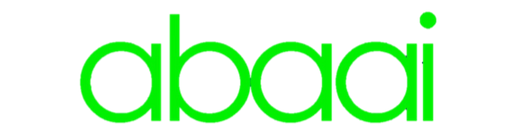 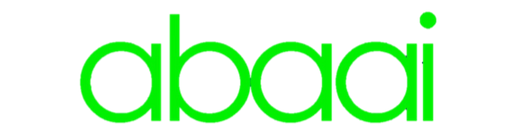 Pautas no Congresso
PLP 96/2021
Pleito: Adesão ao Simples Nacional
Autoria: Rodrigo de Castro
Relatoria: CFT - Celina Leão (PP-DF) e CCJC - Paula Belmonte (CIDADANIA-DF)
Status: Apensado ao PLP 30/2021, que aguarda pareceres das relatoras. 
https://www.camara.leg.br/propostas-legislativas/2279964
Regulatório
Tributação
Educação
PLP 109/2021
Pleito: Adesão ao Simples Nacional
Autoria: Neucimar Fraga (PSD-ES) 
Relatoria: Celina Leão (PP-DF)
Status: Apensado ao PLP 30/2021, que aguarda pareceres das relatoras.
https://www.camara.leg.br/proposicoesWeb/fichadetramitacao?idProposicao=2291100
PLP 161/2021
Pleito: Adesão ao Simples Nacional
Autoria: Carlos Bezerra (MDB-MT)
Relatoria: Sem relator até o momento
Status: Ainda não começou a tramitar na CFT, que deve ser a primeira comissão a tratá-lo.
https://www.camara.leg.br/propostas-legislativas/2302990
R$90BI
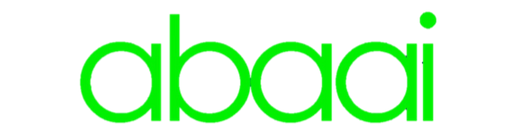 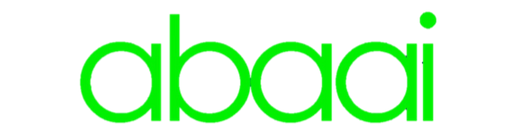 Pautas no Congresso
PL 2690/2021
Pleito: Taxa de fiscalização
Autoria: Felipe Rigoni (PSB-ES)
Relatoria: Júlio César (PSD-PI)
Status: Apensado ao PL 2631/2021.
https://www.camara.leg.br/propostas-legislativas/2292300
MP 1072/2021
Pleito: Taxa de fiscalização
Autoria: Jair Bolsonaro (Sem partido)
Relatoria: Aguardando relatoria na Comissão Mista do Congresso
Status: Pendente de relator; entrou em regime de urgência - até o momento, protocoladas 12 emendas.
Prorrogação do prazo para Deliberação da Medida Provisória por 60 dias. Data final após prorrogação: 10/03/2022. Motivação: ATO DO PRESIDENTE DA MESA DO CONGRESSO NACIONAL Nº 81, DE 2021.
https://www.congressonacional.leg.br/materias/medidas-provisorias/-/mpv/150107
Regulatório
Taxa
Educação
R$90BI
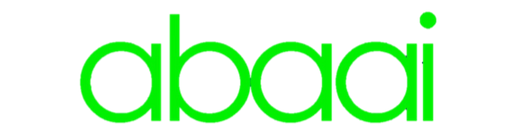 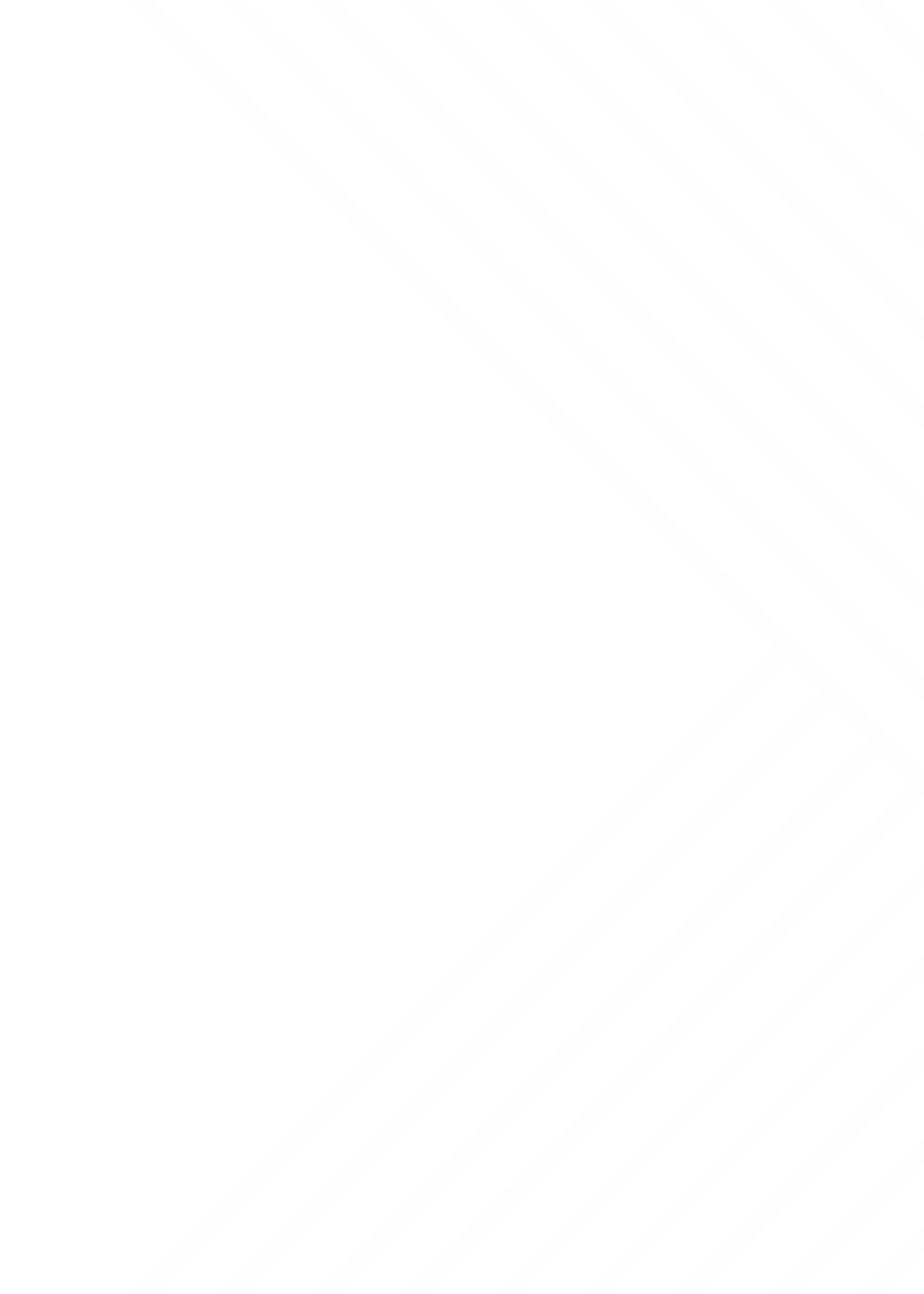 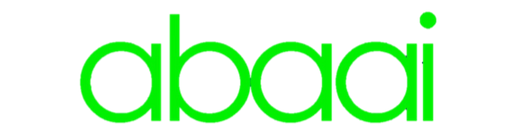 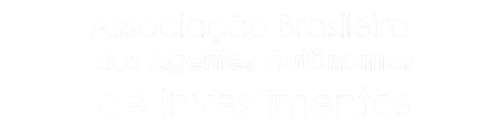 DIEGO RAMIRO
Presidente
CEL: (55) 19 9 9785-1515
presidente@abaai.com.br
FRANCISCO AMARANTE
Superintendente
CEL: (55) 11 9 4266-6633
francisco.amarante@abaai.com.br
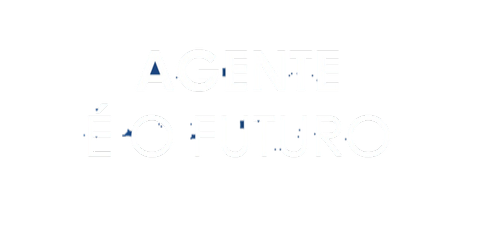 www.abaai.com.br